AFA New Member Orientation
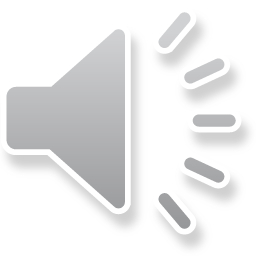 AFA CONTACT INFORMATION
Website: www.myafaonline.org

Important resource for locating numerous AFA documents such as our Constitution, By-Laws, and Labor Contract, along with contact information and minutes from past meetings.

President’s Email: stefcarol7@aol.com
President’s Cell Phone: 631-796-2115
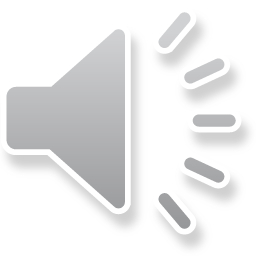 AFA OFFICERS AND EXECUTIVE BOARD
OFFICERS
President – Stefan Krompier – stefcarol7@aol.com
Vice President – Scott Stark – scott.stark@ncc.edu
Treasurer – Barbara Gregorio – Barbara.gregorio@ncc.edu
Secretary – Rosemarie Tavitian – rosemarie.tavitian@ncc.edu
CIO – Richard Erben – admin@myafaonline.org
EXECUTIVE BOARD
Richard Beck – Richard.beck@ncc.edu
Ken Bellafiore – Kenneth.bellafiore@ncc.edu
Chris Enright – chrisenrightafa@gmail.com
Bob Feminella – professorrnf@optonline.net
Paul Guadagnino – paul.guadagnino@gmail.com
Garry Ouellette – garry.ouellette@ncc.edu
Ethel Weeks – ethel.weeks@ncc.edu
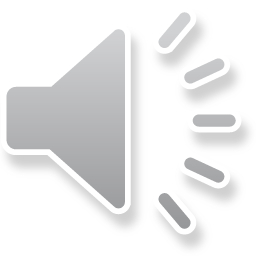 COLLEGE CONTACT INFORMATION
NCC General Information Line: 516-572-7501

Public Safety (General Info): 516-572-7100
Public Safety (Emergency Line): 516-572-7111

Physical Plant (Work Orders): 516-572-7677
If you need tor report something in need of repair after normal business hours, contact Public Safety at 2-7100 and they will dispatch the appropriate personnel.
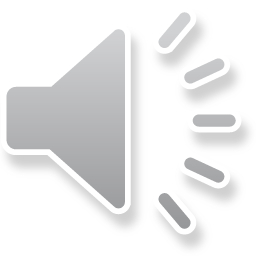 MEMBERSHIP
All adjunct faculty of Nassau Community College, including classroom faculty, librarians, technical assistants, administrative assistants, technologists, applied music tutors, counselors, interpreters for the deaf, or other titles provided for under NY State Law or rulings, are eligible for membership.

Regular Membership: with the right to vote, is held by those who are working at the time the electorate is determined or during the current or previous academic year, or are on release time or on special assignment, and must be in good standing at the time the electorate is determined.
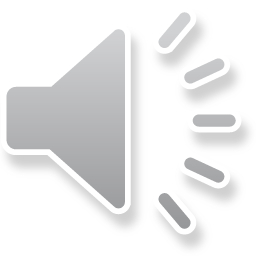 MEMBERSHIP
Associate Membership: with the right to vote, shall be available to/for those individuals who have not been working due to lack or assignment within the past two (2) academic years, have not officially retired, and have paid in full an annual $50 Associate Member dues fee.

Affiliate Membership: with no right to vote, shall be available to those who retired from active service at Nassau Community College and wish to maintain a relationship with the Association, upon the payment of an annual $10 Affiliate Member dues fee.
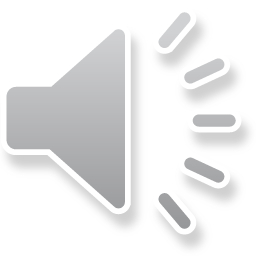 TANGIBLE MEMBER BENEFITS
The ability to run for office.
The ability to vote in elections.
The ability to attend union events and parties.
The ability to attend union meetings and make your voice heard.
The ability to apply for reimbursement to meetings/conferences in your discipline.
The ability to take advantage of additional work opportunities through grants that the union secures.
The ability to participate in member only reduced group rate offers.  We have currently secured a dental, prescription, vision plans and various insurance products.
Union members have a Department Representative (DR) that they can see for confidential advice of any problem they might have in their department.
You also have 24/7/365 access to the union officials by emailing us at admin@myafaonline.org – this email is monitored daily even on holidays.
Full access to our website’s Resources Center that includes adjunct orientation material/handbook, our current employment contract and wage tables and many more vital adjunct documents.
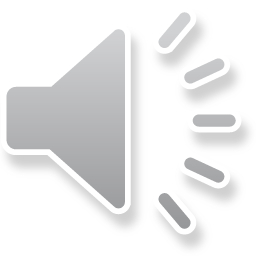 INTANGIBLE MEMBER BENEFITS
We are witnessing an ever-increasing number of allegations being brought up against faculty members by students and others.  These allegations include harassment, discrimination, college policy violations, etc.  The college by law must fully investigate every allegation that is lodged.  Faculty members are summoned to administrative hearings that usually include the Affirmative Action officer and college attorneys.  These hearings are very serious as the faculty member’s position could be at risk. 

Under new NYS laws, non-union members no longer receive union representation at these meetings.  Non-union members must hire an attorney at their own expense.  Union members will have their union accompany them to such hearings.  In the event that we must enlist our attorney on behalf of the member we will do so.  We have one of the premier labor attorneys in the country.  

Under new federal laws, non-union members do not receive full grievance protections.  So while we have one of the most powerful adjunct contracts across our nation, if any of the terms of the contract are violated, a non-union member will have to hire their own attorney to defend the contract where an AFA member will receive full representation by the union to defend their contract.
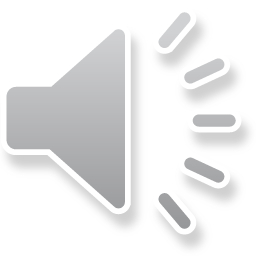 UNION DUES
Members of the AFA pay membership dues, which is an amount dependent on income earned and is automatically deducted from each paycheck. The payment of dues ensures the member is an active member with all rights of membership. 
There are four levels of dues depending on the amount earned in a semester.
Amount Earned/Semester				Dues
Less than $800.00						None
$800.00 to $1,600.00					         $ 60.00
$1,601 to $2,400.00					         $ 110.00
Above $2,400.00					         $ 170.00
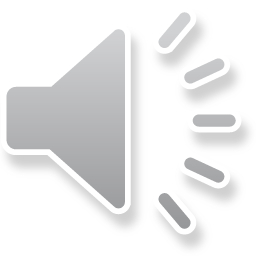 UNION DUES
The amount owed per semester will be divided equally between each bi-weekly paycheck received during the semester (typically 7 checks).  For summer and winterim sessions, only one paycheck will be issued at the end of the semester, at which time the total dues owed for the semester will be deducted.  
Dues are collected for a maximum of three semesters per academic year.  Fall, Winterim, Spring, Summer 1, Summer 2, and Summer 3 are considered individual/separate semesters.
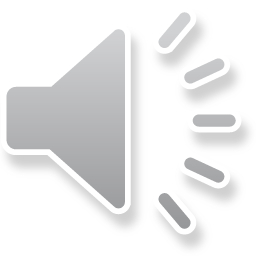 ABSENCE/LEAVE ENTITLEMENT
Check with your Department Chair on the proper procedures to be followed should it be necessary for you to cancel a class or arrange coverage.  
In accordance with the AFA Contract, adjunct faculty members are entitled to up to five (5) of absence per academic year for sick leave, personal leave, or professional purposes, to be earned as follows – two (2) days earned for the first semester worked in an academic year, two (2) days earned for the second semester worked in an academic year, and one (1) day earned for the third semester worked in an academic year.
This leave time may be accumulated to a total of forty-five (45) days.  You can look up your accumulated days be entering the NCC Portal and clicking on the “Time and Leave” link.
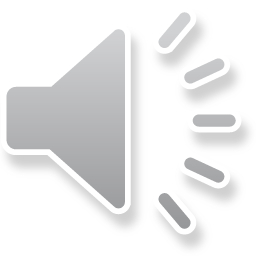 SNOW DAYS/EMERGENCY DAYS
In the event the College President cancels classes or declares an emergency for weather or other reason, adjunct teaching faculty will not be required to report to work and will not be required to charge a leave day.  Adjunct non-classroom faculty and music tutors in the AFA bargaining unit will receive up to five (5) additional leave days to be used in such an event.
Refer to the College website at www.ncc.edu for up to date information regarding closures.
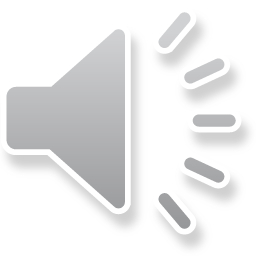 PENSION
During the hiring process you should have received a document entitled “Notification of Rights Regarding Retirement System Membership for Part Time Employees”.  If you did not receive this document, please contact Human Resources at 516-572-7759.
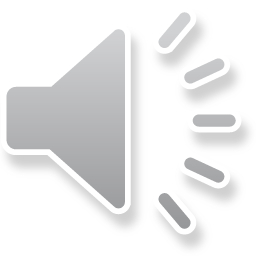 Members Currently Part of a Retirement System
Adjunct faculty are required to include the name of his/her retirement system and his/her membership number on their application form.  This information is necessary so that salaries earned and contributions made can be properly reported to Albany in the County Comptroller’s report.
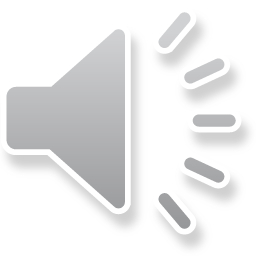 Members NOT Currently Part of a Retirement System
Wages                            Contribution Rate
$45,000 or less                                  3%
$45,000.01 to $55,000                     3.5%
$55,000.01 to $75,000                     4.5%
$75,000.01 to $100,000                   5.75%
More than $100,000                         6%
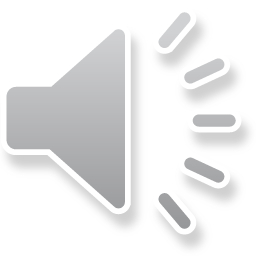 SENIORITY/CONTACT HOURS
Adjuncts are awarded on seniority credit per semester worked, for a maximum of three (3) per academic year.

Adjuncts may teach two sections per semester (not to exceed eight contact hours) up to a maximum of eighteen (18) contact hours per academic year.
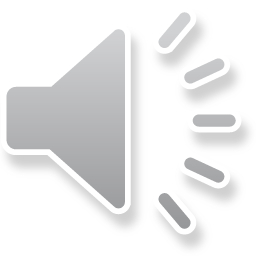 REAPPOINTMENT/COURSE ASSIGNMENTS
Adjunct reappointment is made on a semester to semester basis.  Several weeks prior to the start of a new semester you will receive an email notice to submit an online availability form.  Make sure to complete and submit this form prior to the deadline.  Make sure you print the confirmation screen once submitted and verify a confirmation email has been sent to your NCC email.  There is no guarantee of reappointment for adjunct faculty.  Reappointment is dependent upon registration and budget.  Once you are appointed, you are put on your department’s seniority list.  This list MUST be adhered to in assigning classes for adjuncts with at least 3 completed semesters.
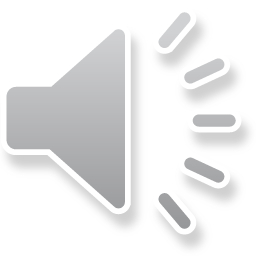 REAPPOINTMENT/COURSE ASSIGNMENTS
As your department makes assignments for the following semester, the Chair will work their way down the seniority list.  Once(if) you are reached on the list, if there is a course(s) you are qualified to teach during the time period you specified on your availability form, you must be offered an assignment (once your have worked for 3 or more semesters).  However, the College reserves the right to assign you any course you are deemed qualified to teach in the specified time slots.  Seniority does not allow you to choose a specific course, it allows you to choose specific times for which you are available to receive any assignment for which you are qualified in seniority order.
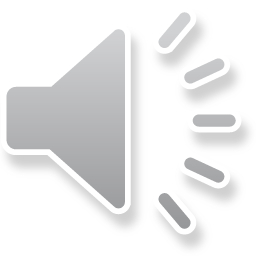 AVAILABILITY FORMS
If you intend to work the following semester and want to be afforded the rights of seniority (for adjuncts with 3 or more completed semesters) you MUST fill out and submit this form prior to the listed deadline.  Make sure to fill it out completely and accurately, and print a copy of the confirmation page once submission is complete.
Your seniority rights only cover you for the time periods you select on the form.  It is recommended you view the courses your department will be offering for the following semester, identify which ones you are qualified to teach at the times you will be available, and select every box necessary to cover the time slot of your desired course(s).  If you do not check enough boxes to cover the entire time slot for a course, you do not have to be offered the assignment based on your seniority.
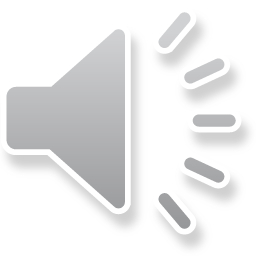 AVAILABILITY FORMS
Make sure not to check off times you know you will not be available as your department has the right to make you an offer for an assignment at ANY times you select.  

If you decline an offer, you will be removed from the retention pool for that semester and your seniority rights will no longer apply.  It is possible you will be made another offer, but only after the seniority list is exhausted.
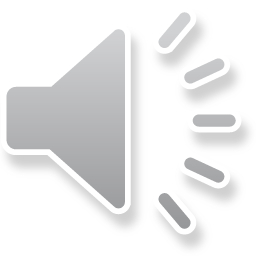 GRIEVANCES
If you feel your contractual rights have been violated, contact your Department Representative and the AFA Vice President as soon as possible.  With regards to grievances specifically dealing with course assignments, the grievance must be presented within 48 hours after the official end of contract signing.  It is imperative that if you feel you should have received an assignment based on your seniority and did not,  contact your Department Representative immediately so that a grievance may be initiated within the necessary time frame.
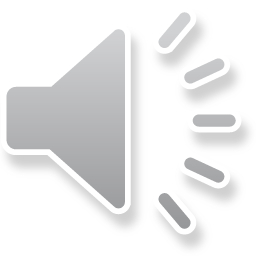 CLASSROOM OBSERVATIONS
Classroom observations will be conducted in accordance with the applicable contract (Section 10).  A copy of the contract can be found in Appendix III of this handbook and on myafaonline.org.

Observations a meant to be constructive, to help improve the classroom experience.
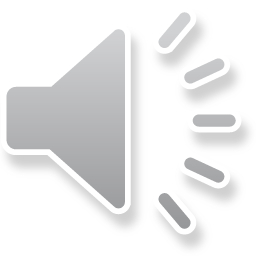 GRANT OPPORTUNITIES
Grants are offered by the AFA for the purpose of enriching NCC adjunct faculty skills in their academic subject areas or to enhance union leadership abilities by attending professional or union conferences/seminars and/or workshops.  The following eligibility criteria must be met to be considered for an award:
	1. The candidate shall be a member in good standing of the AFA and
	shall have passed through the probationary period of 3 semesters.
	2. The candidate shall currently be working or had been working in
	the previous academic year.
	3. The event indicated shall meet the requirements stated in the
	purpose clause (must be related to academic subject area or enhance
	union leadership abilities).
	4. Candidates may apply for only one grant in each two year period.
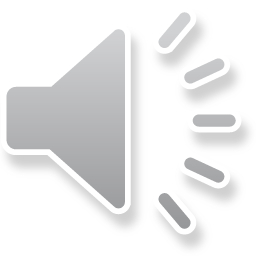 GRANT OPPORTUNITIES
Total Allocated Amount: Maximum of $10,000.00 per year for all grants
Grant Award: No more than $500.00 per grant

Eligibility:  
   1.  The candidate shall be a member in good standing of the AFA and shall have passed through the probationary period of 3 semesters.
   2. The candidate shall be currently working or had been working in the previous academic year.
   3. The event indicated shall meet the requirements stated in the purpose clause. 
   4. Candidates may apply for only one grant in each two year period.
Grant applications may be downloaded at myafaonline.org
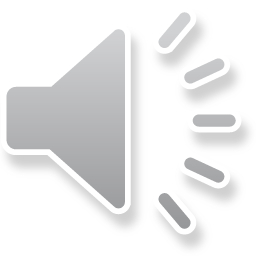 DAYCARE
The Children’s Greenhouse is the College’s daycare center.  It provides quality, low-cost daycare to the children of students, faculty, and staff.  Contact the Greenhouse at 516-572-7614 or email them at childcare@ncc.edu.
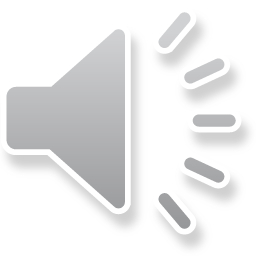 AFA CONTACT INFORMATION
Website: www.myafaonline.org

Important resource for locating numerous AFA documents such as our Constitution, By-Laws, and Labor Contract, along with contact information and minutes from past meetings.

President’s Email: stefcarol7@aol.com
President’s Cell Phone: 631-796-2115
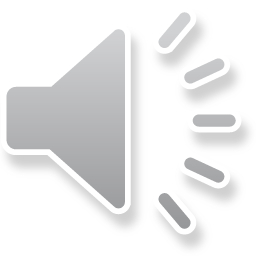 AFA OFFICERS AND EXECUTIVE BOARD
OFFICERS
President – Stefan Krompier – stefcarol7@aol.com
Vice President – Scott Stark – scott.stark@ncc.edu
Treasurer – Barbara Gregorio – Barbara.gregorio@ncc.edu
Secretary – Rosemarie Tavitian – rosemarie.tavitian@ncc.edu
CIO – Richard Erben – admin@myafaonline.org
EXECUTIVE BOARD
Richard Beck – Richard.beck@ncc.edu
Ken Bellafiore – Kenneth.bellafiore@ncc.edu
Chris Enright – chrisenrightafa@gmail.com
Bob Feminella – professorrnf@optonline.net
Paul Guadagnino – paul.guadagnino@gmail.com
Garry Ouellette – garry.ouellette@ncc.edu
Ethel Weeks – ethel.weeks@ncc.edu
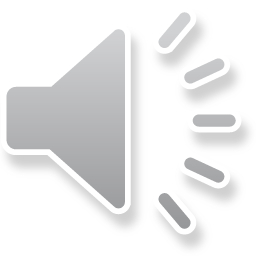